2324 MON LA3 LS Ontwikkelingen gezonde leefstijl
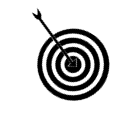 Leerdoel 
Na het maken van dit leerarrangement ben je in staat om de laatste ontwikkeling op het gebied van een gezonde leefstijl toe te lichten, hoe bedrijven hier op in spelen en welke rol de overheid als het gaat om gezonde leefstijl van de Nederlandse bevolking. Dit geeft je mogelijk ideeën voor je eigen onderneming.
Samenwerken			
Dit product maak je alleen.
Lever je product in via Teams
Je wordt een groepje feedback friends geplaatst
Geef feedback op de producten van anderen en ontvang feedback
Beschrijf in je reflectieverslag hoe je het feedback geven ervaren hebt.
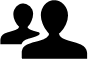 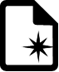 Product 	
Een interessant artikel waar je de volgende onderwerpen in verwerkt:
Welke onderwerpen spelen een rol bij een gezonde leefstijl
Welke trends kun je vinden bij deze onderwerpen
Op welke wijze geven bedrijven hier invulling aan
Welke rol speelt de overheid bij een gezonde leefstijl van Nederlanders
Geef als laatste jouw persoonlijke mening
Bijeenkomsten & Tijd
Specialisatie lessen lifestyle
Deadline: 22-12-2023
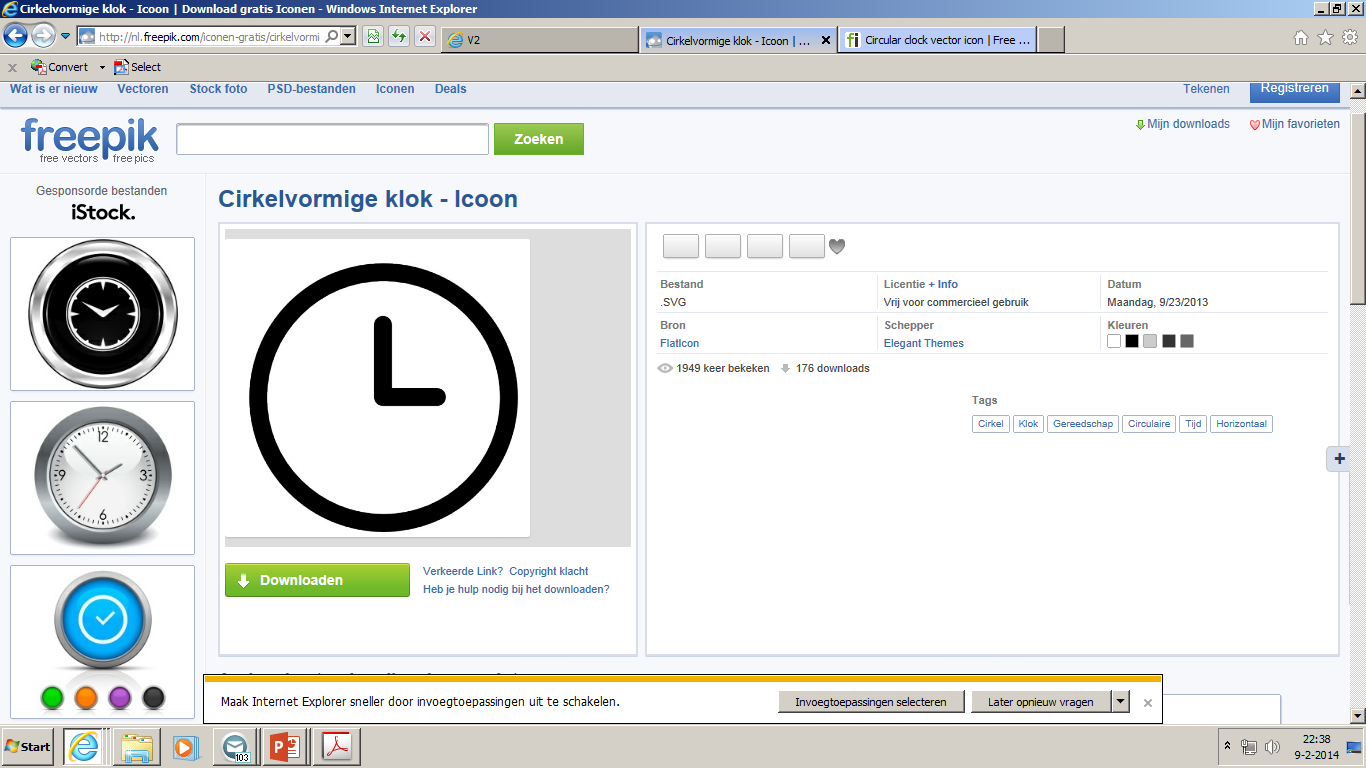 Bronnen:
Lessen lifestyle
Lijst met interessante boeken en website vanuit de
les lifestyle
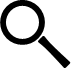 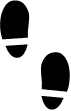 Stappen			
Ga op zoek naar de onderwerpen die rol spelen bij gezonde leefstijl.
Ga op zoek naar de trends aangaande de bovengenoemde onderwerpen.
Zoek minimaal 2 bedrijven die hier op inspelen.
Welke rol heeft de overheid om een gezonde leefstijl te stimuleren?
Maak een koppeling naar het IBS/je eigen onderneming en geef de unique selling points (USP) aan.
Gebruik voor alle zaken betrouwbare bronnen en zorg ook voor een goede bronvermelding volgens de APA richtlijnen.